The history of chemistry
What is matter?What are the fundamental varieties of matter?
The ancient greeks thought there were four of these elements
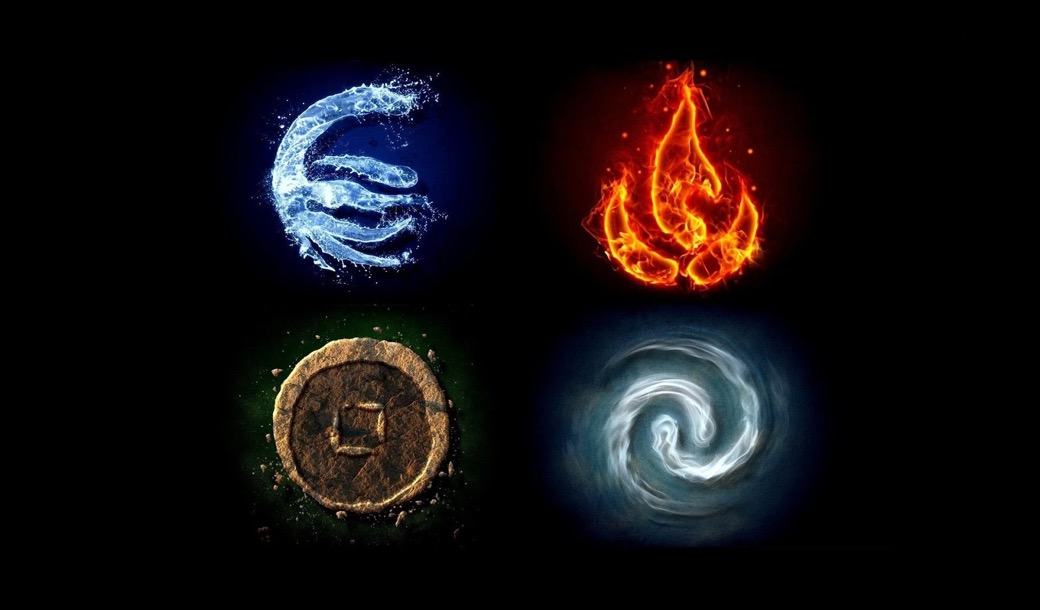 Today we know there are over 100
These are Nature’s building blocks
How did we discover all these different elements?
By studying the gases produced during chemical reactions
Phlogiston theory
Early chemists antoine laurant de Lavoisier and joseph priestly figured out what was really going on
Heating substances like ore did not make them gain phlogiston.
It made them LOSE a gas.
Lavoisier called it oxygen!
What are the fundamental forces of the universe?
Gravity – attractive 
Electromagnetism – attractive/repulsive
Strong nuclear interactions
Weak nuclear interactions
We can demonstrate this with scotch tape!
Coulomb’s law
Charles-Augustin de Coulomb
1736-1806
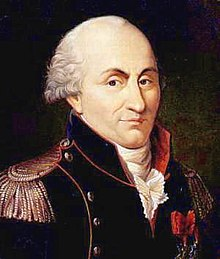 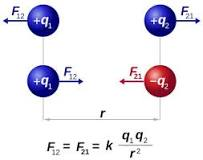 He proved it with his torsion balance
But it wasn’t until alessandro volta invented the first battery that we could have a sustained flow of charge
1745-1827